SAGE Maintenance Release
Release Date: 2/20/2019
MRAM
February 14, 2019
Judy Chung, SAGE Product Manager, ORIS
jachung@uw.edu
SAGE Budget Upcoming Release
Release Date: February 20, 2019, 5:30 pm

Release Highlights:
Grant Runner validations & routing updates
Grant Runner Budget Sync performance improvements
New Links for easy nav to/from eGC1 and Budget
eGC1 OSP assignment rule changes
Grant Runner: Routing with Errors/Omissions
While “Ready to Submit” is marked NO, Grant Runner applications can now be put into routing even when NIH and Grants.Gov errors exist
No more delays, waiting for attachments
New Warning to alert users to the change




When “Ready to Submit” is changed to YES, all errors must be cleared before re-routing
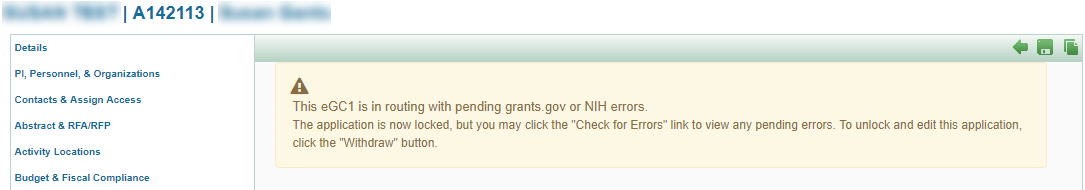 Budget Sync Performance Improvements
Grant Runner users of the new Budget Sync feature will now see improved performance when their SAGE Budget is connected to the eGC1
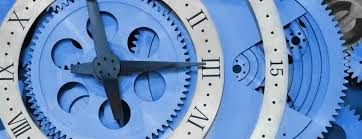 Easier Navigation between eGC1 and Budget
From either tasklist, you can now link to/from an eGC1 and its connected SAGE Budget
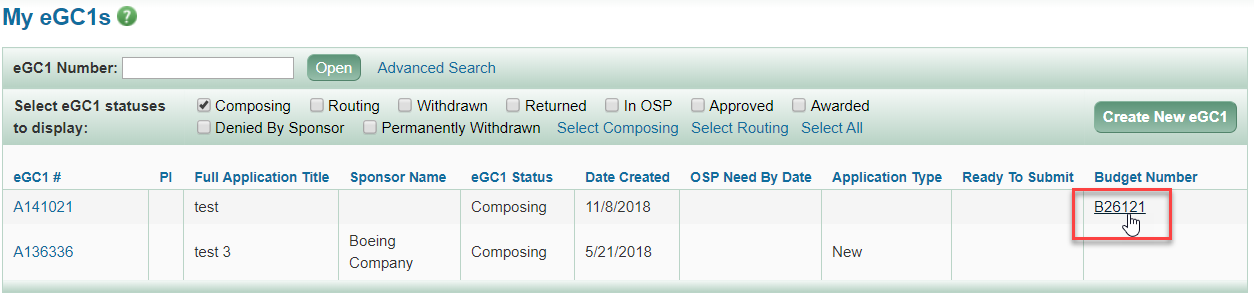 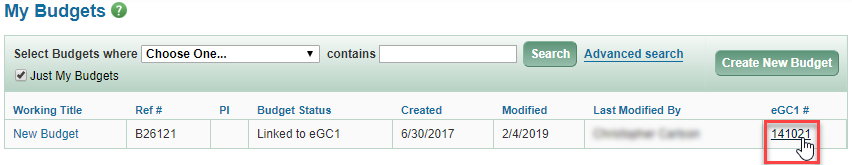 OSP Assignment Rule Changes
The following types of eGC1s will now be assigned to a Contracts Team Intake role in OSP:
Non-Award Agreements
Private Industry sponsored eGC1s marked as “After the Fact”

Why?
Facilitates newly-established business processes for restructured Contracts Team
SAGE Progress Toward Goals (2018-2019)
Delivered
In Progress
Pending
Grant Runner Updates
Application PDF
NIH Validations
New Forms
(K & F grants, HS/CT)
Sync 
SAGE Bgt to RR Bgt
Expand to more sponsors
SAGE Budget Updates
New Rounding Method
Address Gaps, Inefficiencies
Revise 
PDF & Export Layouts
Simplified Budget Creation
Expense Entry Redesign
In Closing
Release Date: February 20, 5:30 pm

Extra, Extra Plug!
NIH proposals -- Give the new Grant Runner Budget Sync feature a try! 

No more duplicating of budget entry!!


Feedback? sagehelp@uw.edu